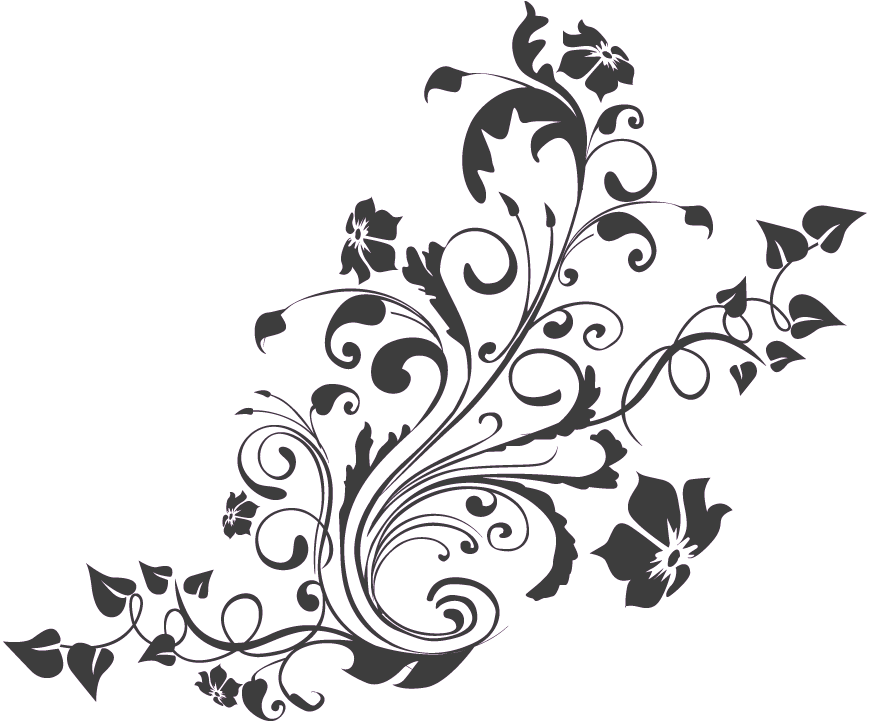 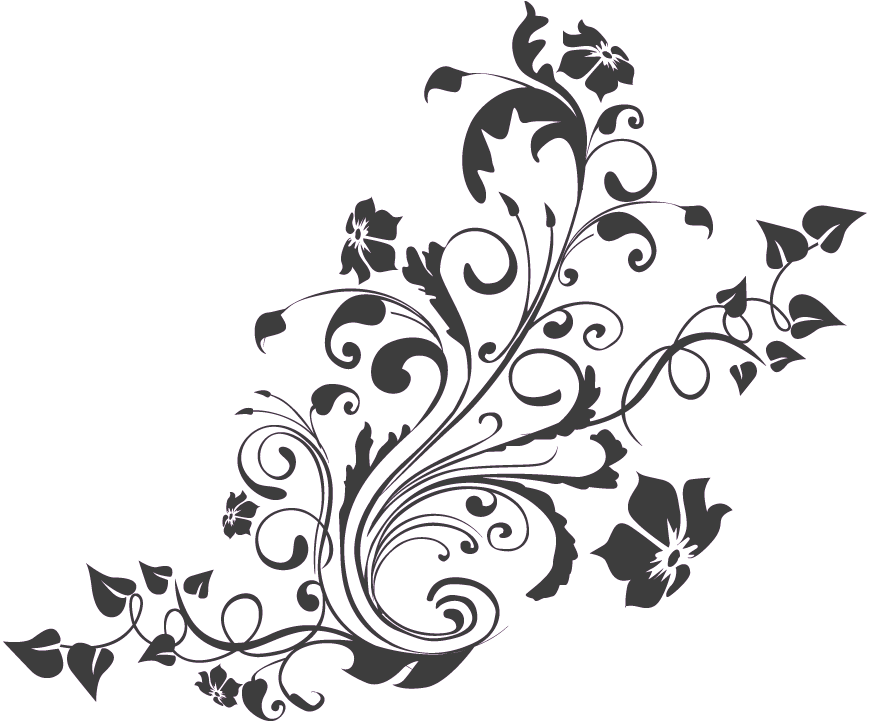 Te invitamos a celebrar el compromiso de
Ricardo
y
Angélica
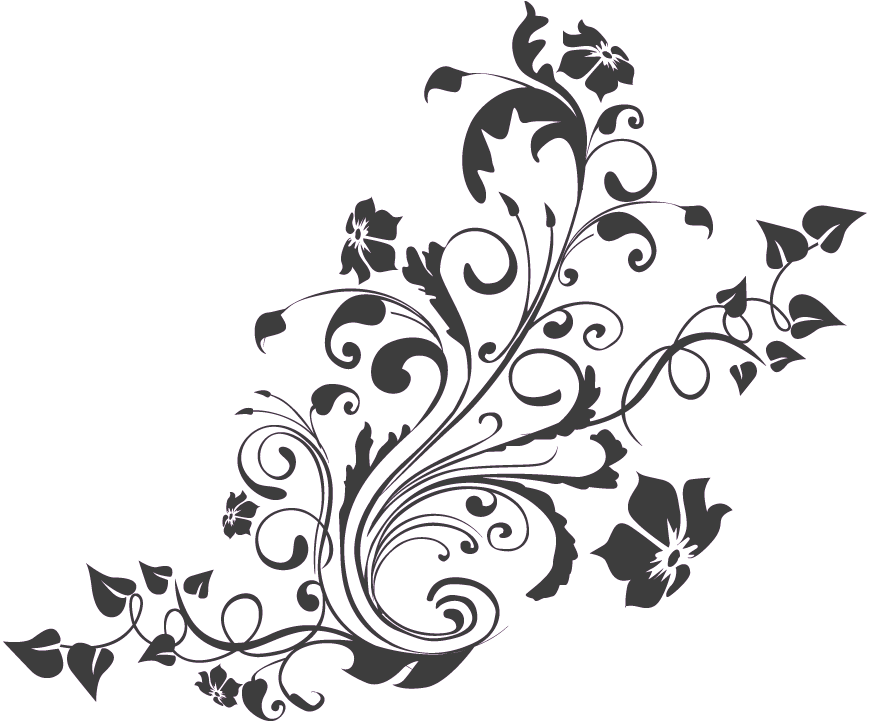 Septiembre 12, 2020 | 19 hrs.
Capilla de Nuestra Señora de la Gracia
Blvd. Antonio Gil No. 38, 11850, CDMX.
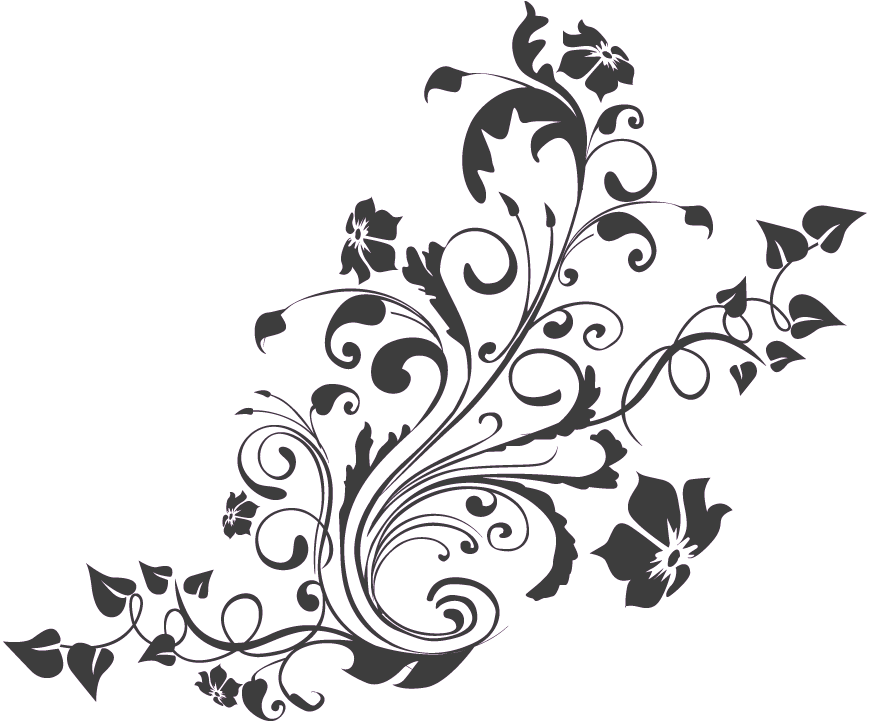 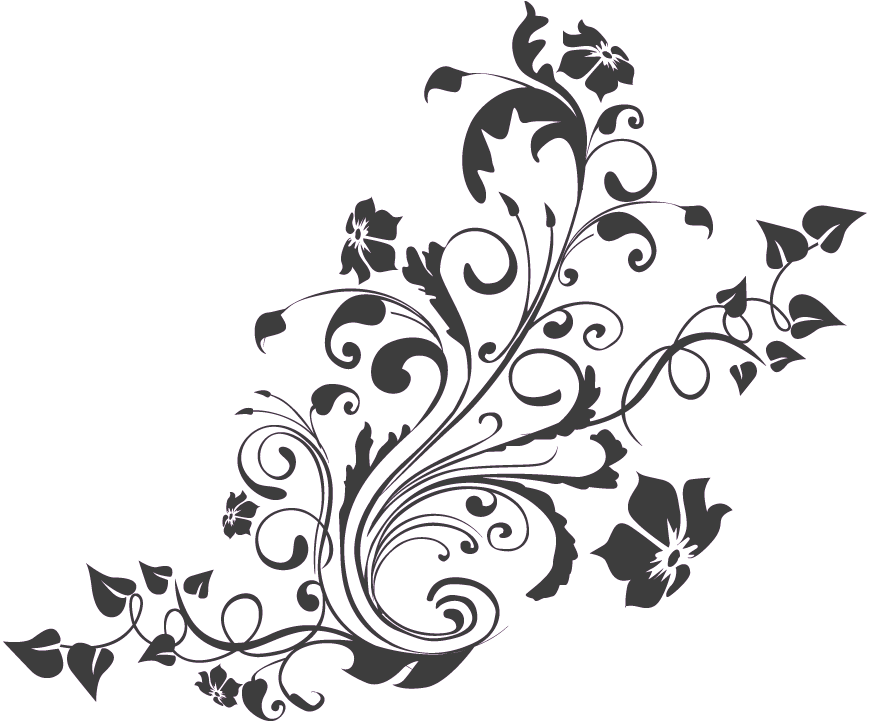 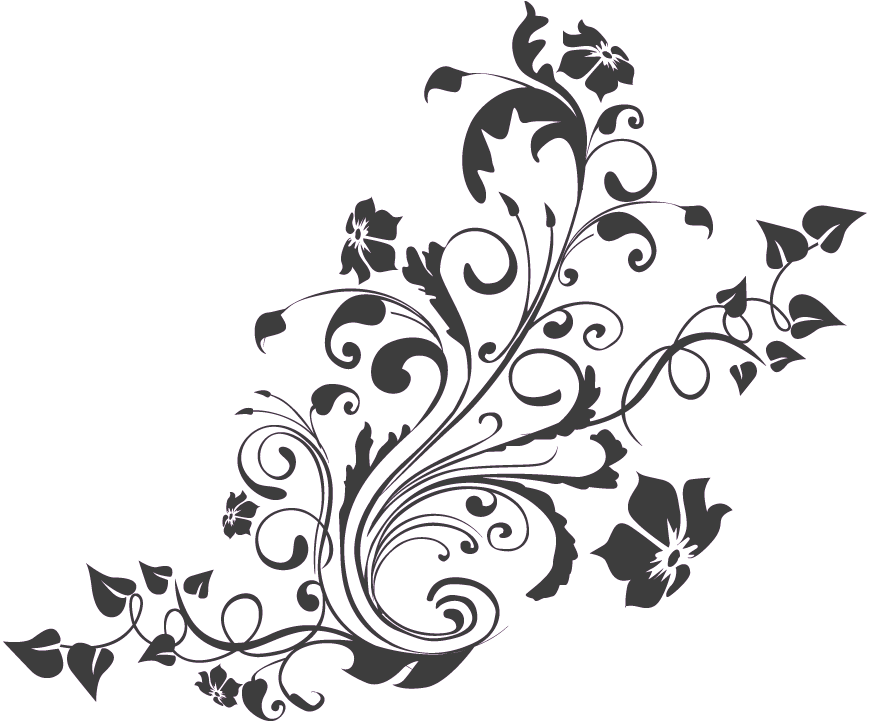 Recepción
Después de la Ceremonia Religiosa agradeceremos su compañía
A partir de las 19:00 hrs.
Salón Champs Royale
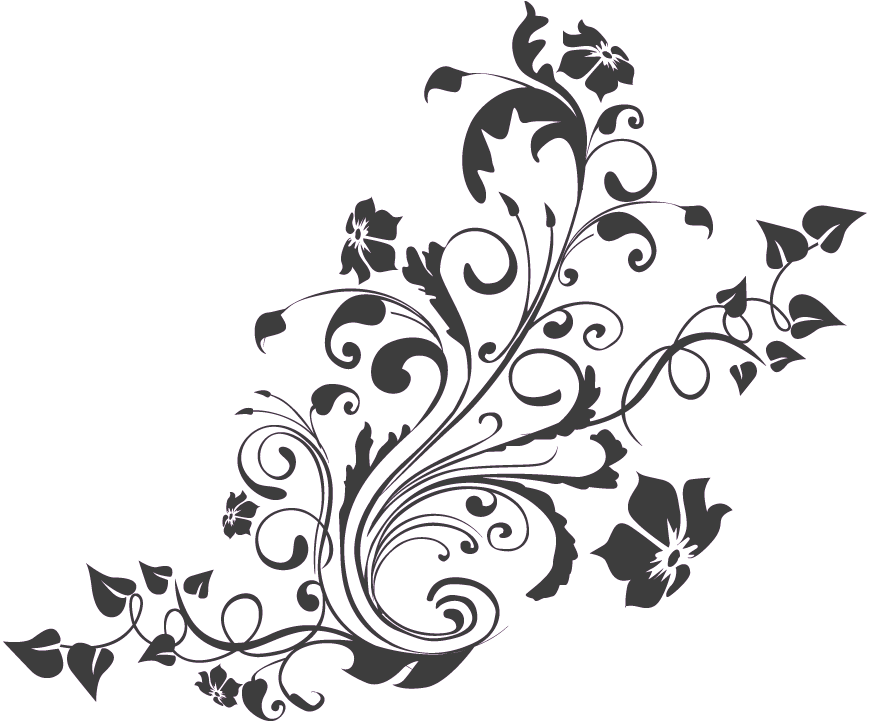 Av. José Balcázar 45,esq. Miguel Hidalgo, 11850, Miguel Hidalgo, CMDX.

RSVP
Por favor confirme su asistencia en la tarjeta provista.
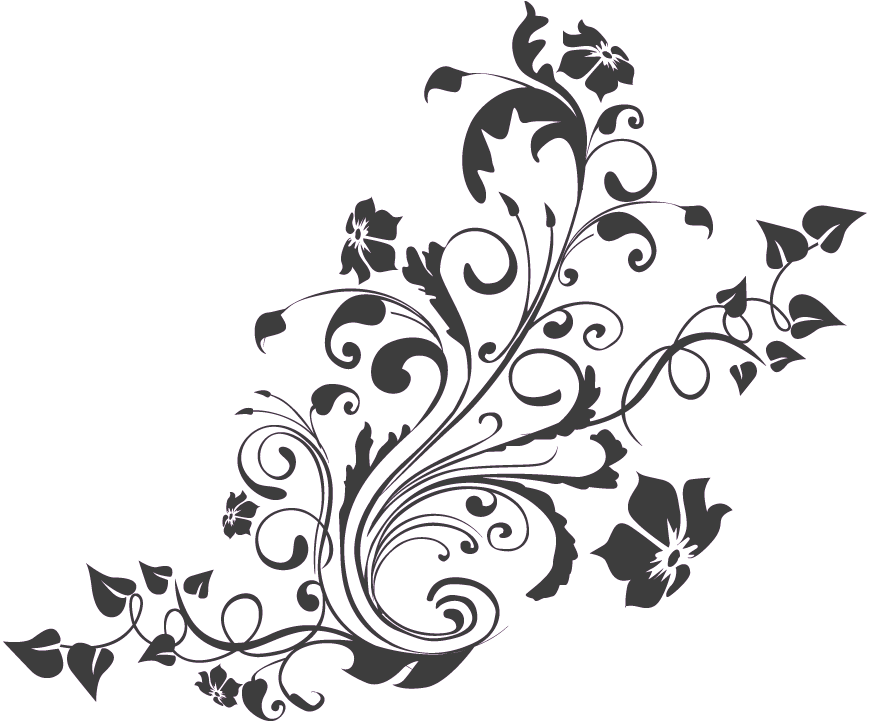 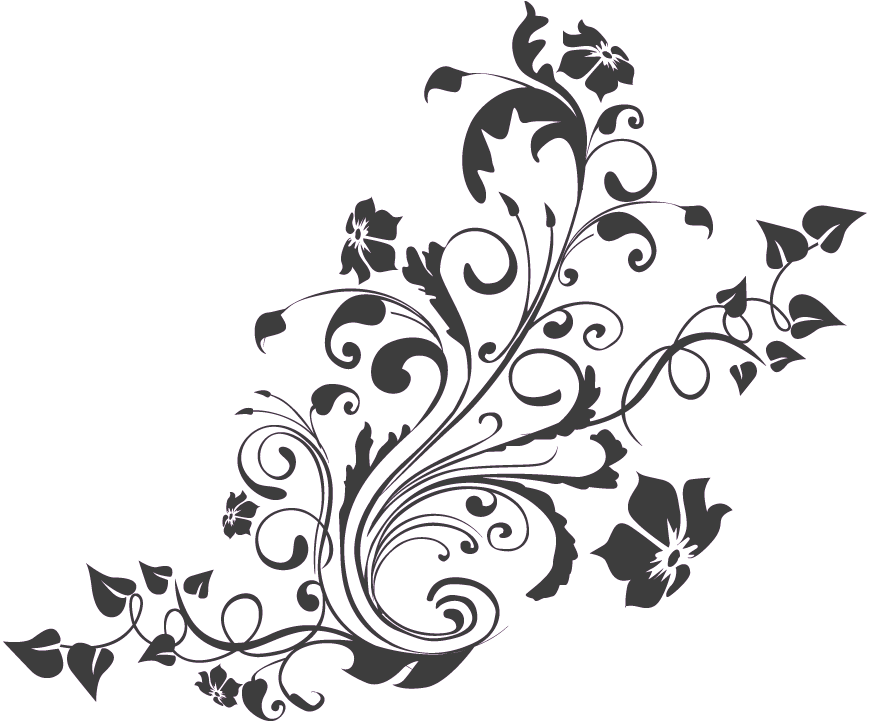 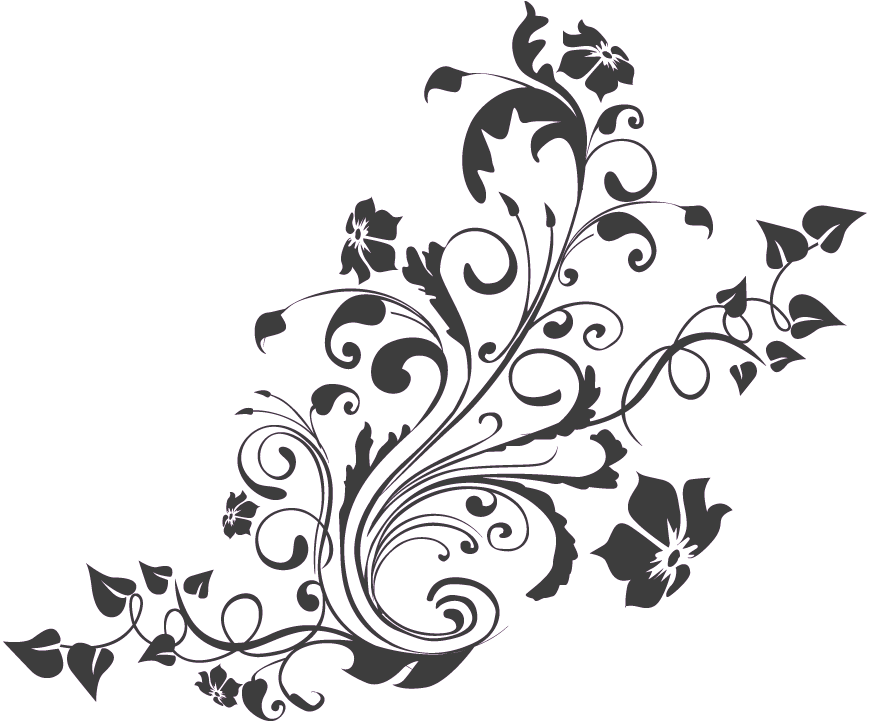 MENÚ
ENTRADA
Lorem ipsum dolor sit amet, consectetur adipiscing elit, sed do eiusmod tempor incididunt ut labore et dolore magna aliqua.
PLATO FUERTE
Opc. 1. Lorem ipsum dolor sit amet, consectetur adipiscing elit, sed do eiusmod tempor incididunt ut labore et dolore magna aliqua. 

Opc. 2. Lorem ipsum dolor sit amet, consectetur adipiscing elit, sed do eiusmod tempor incididunt ut labore et dolore magna aliqua.
POSTRE
Lorem ipsum dolor sit amet, consectetur adipiscing elit, sed do
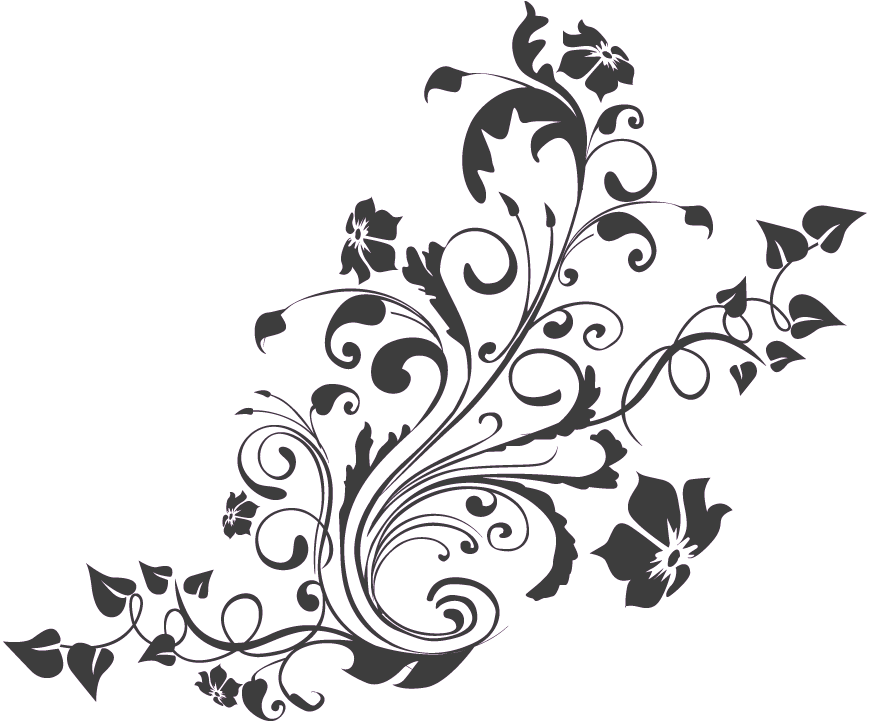 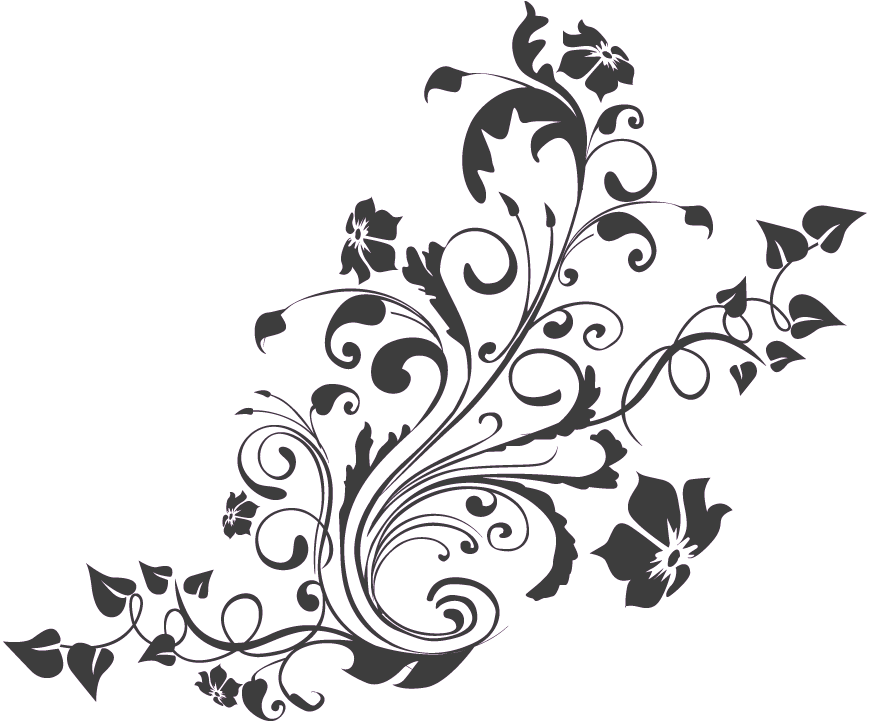 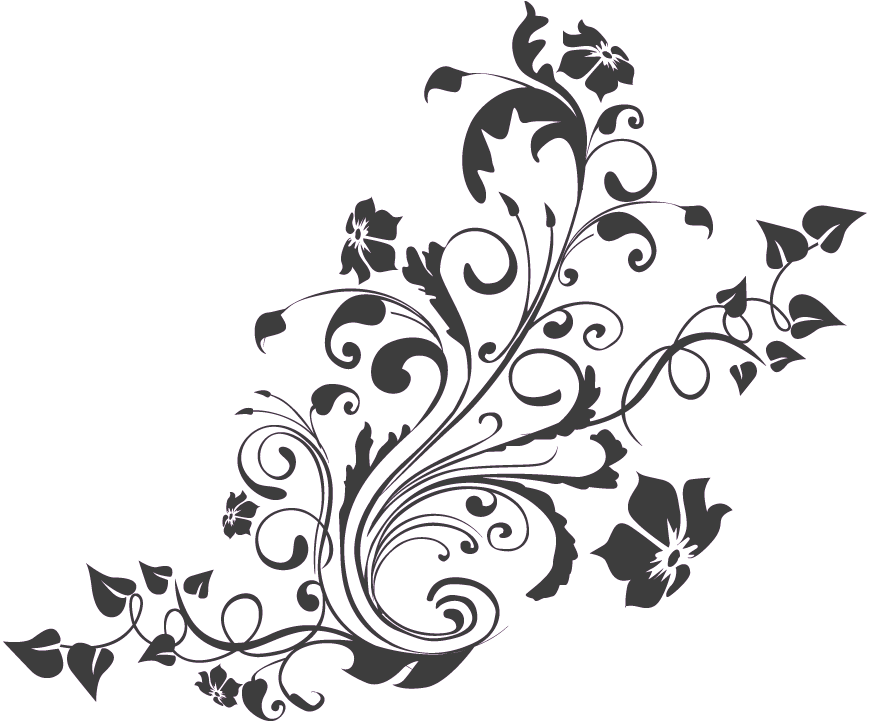 y
A
R
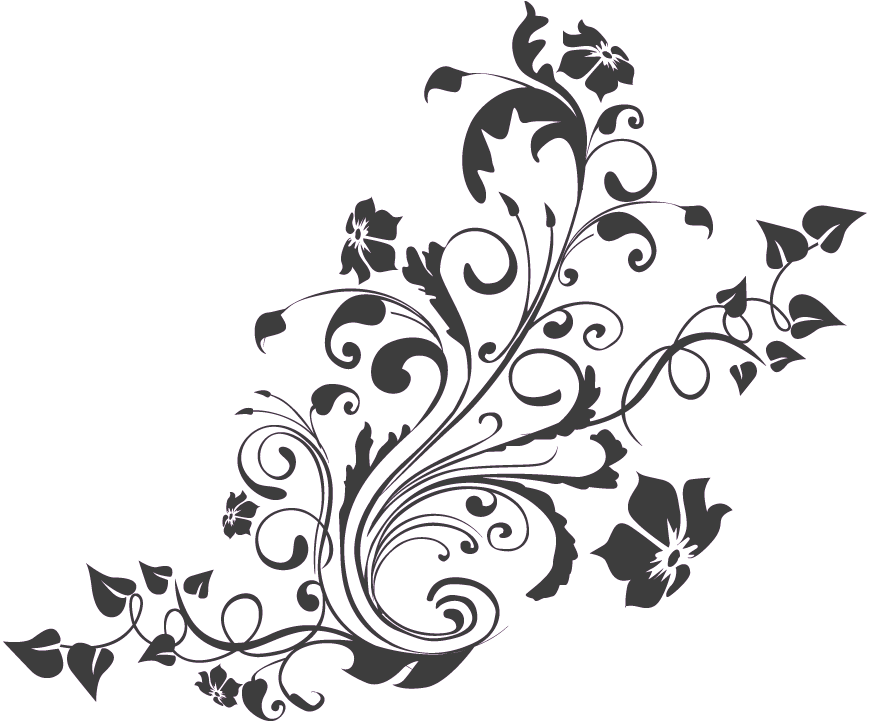 Por favor confirmar antes de Agosto 15, 2020
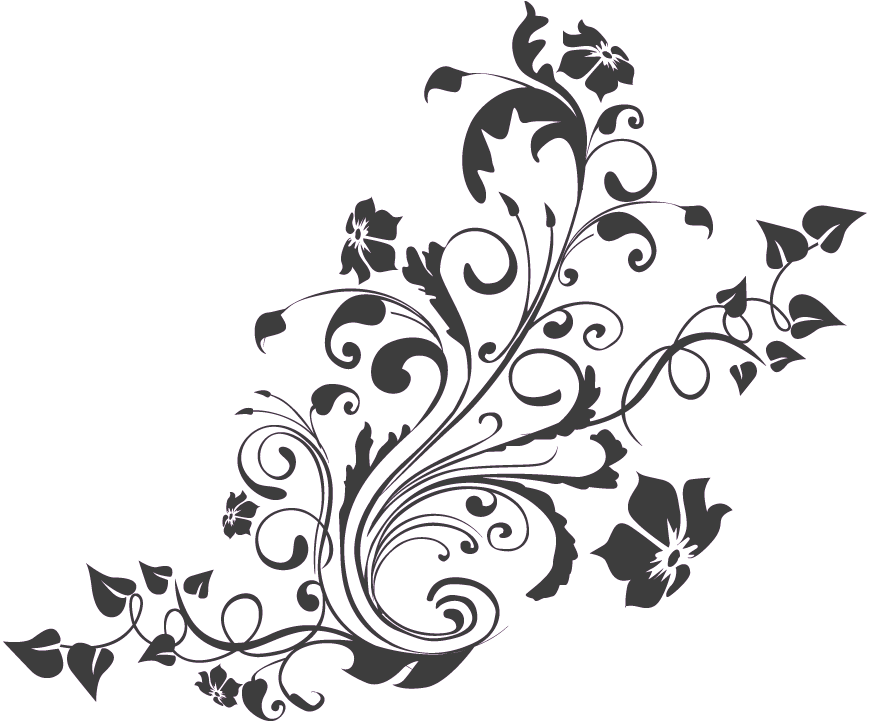 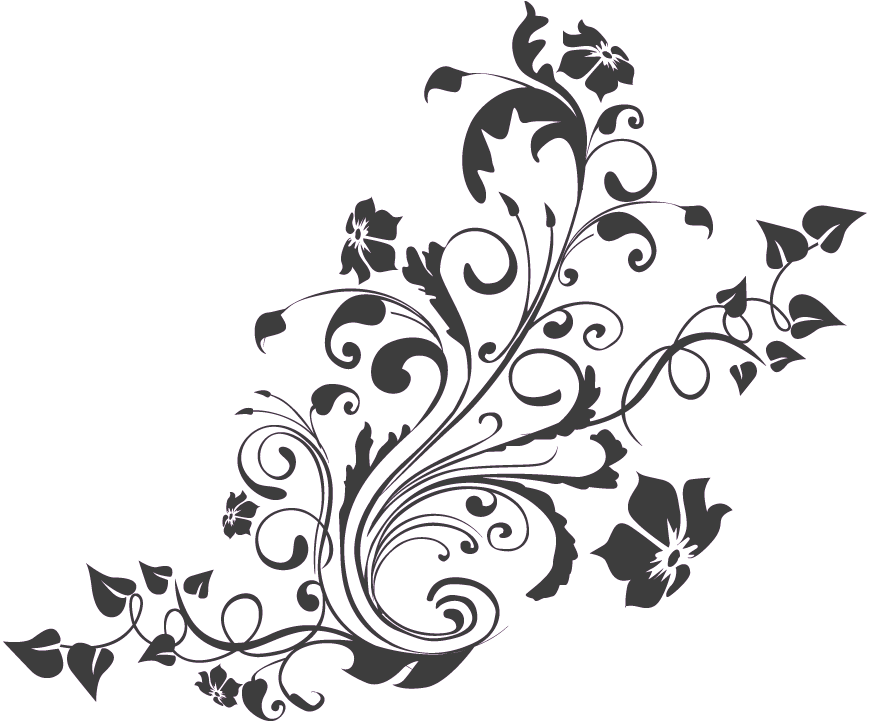 Acepto con gusto. Personas ( )
Lamento no poder asistir
Plato Fuerte:
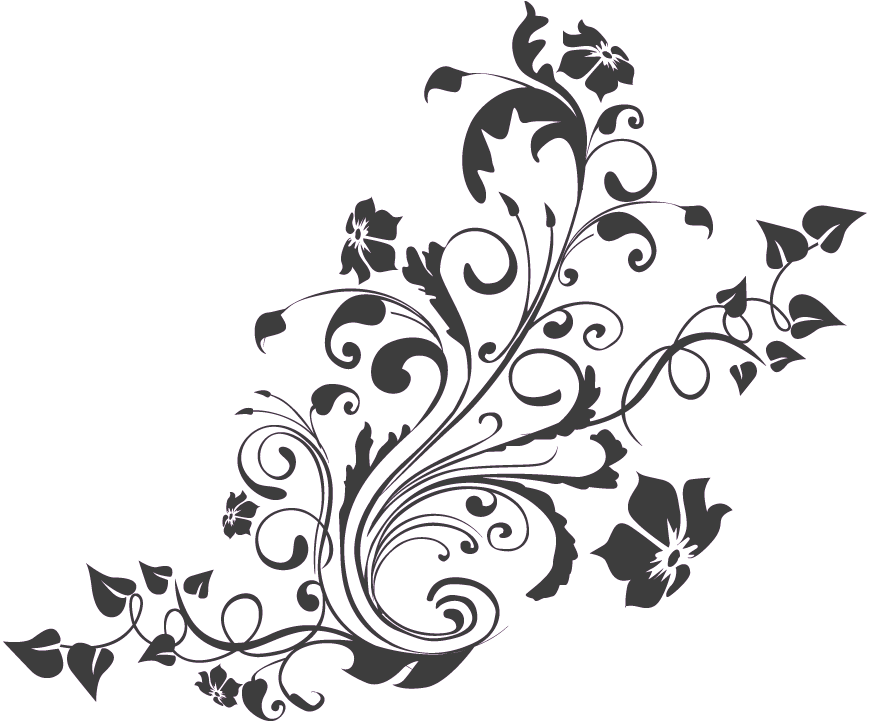 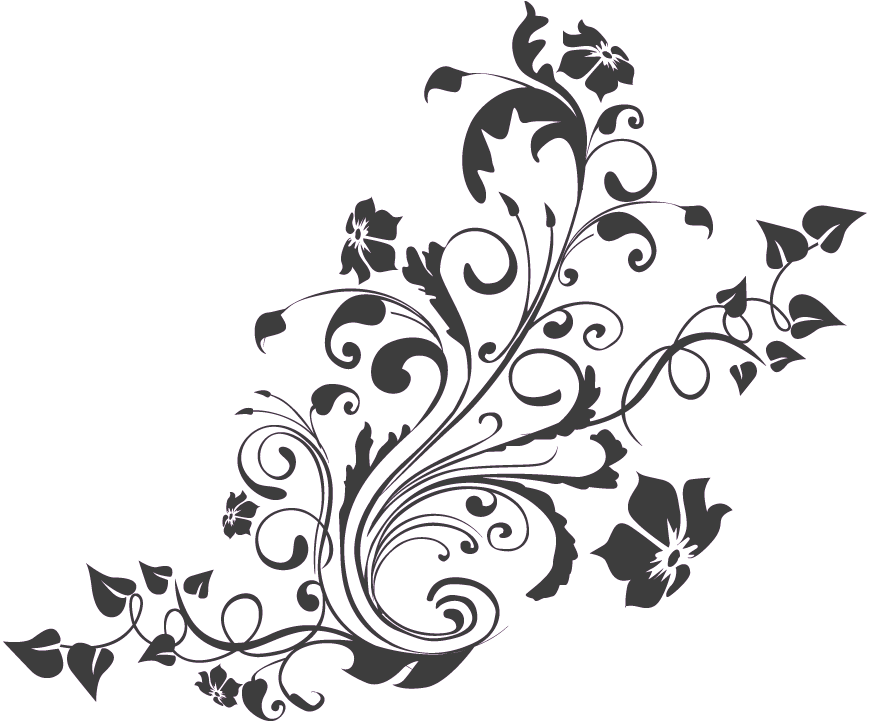 Septiembre 12, 2020
Ricardo
y
Angélica
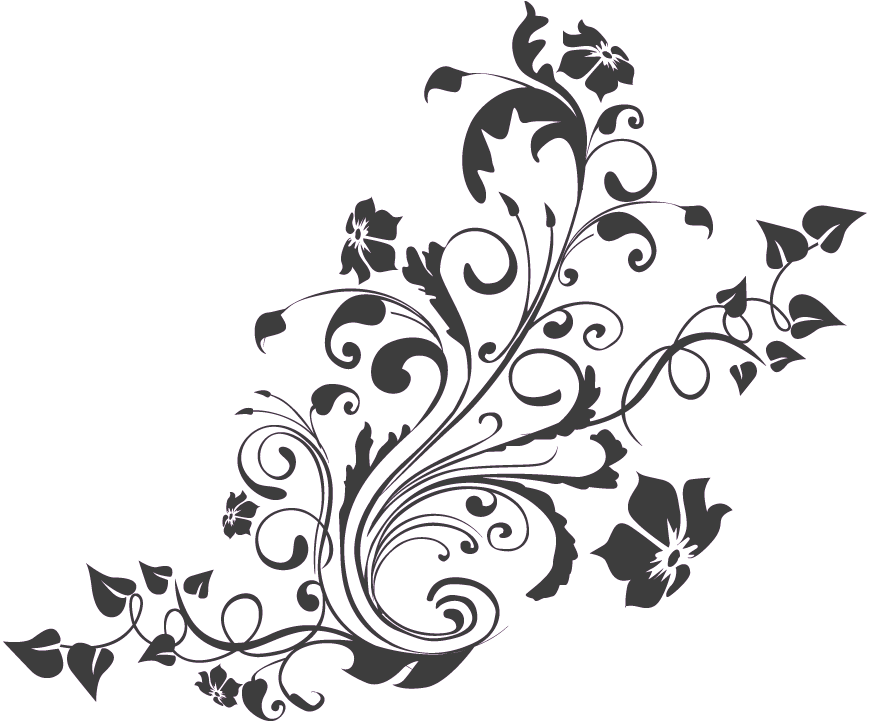 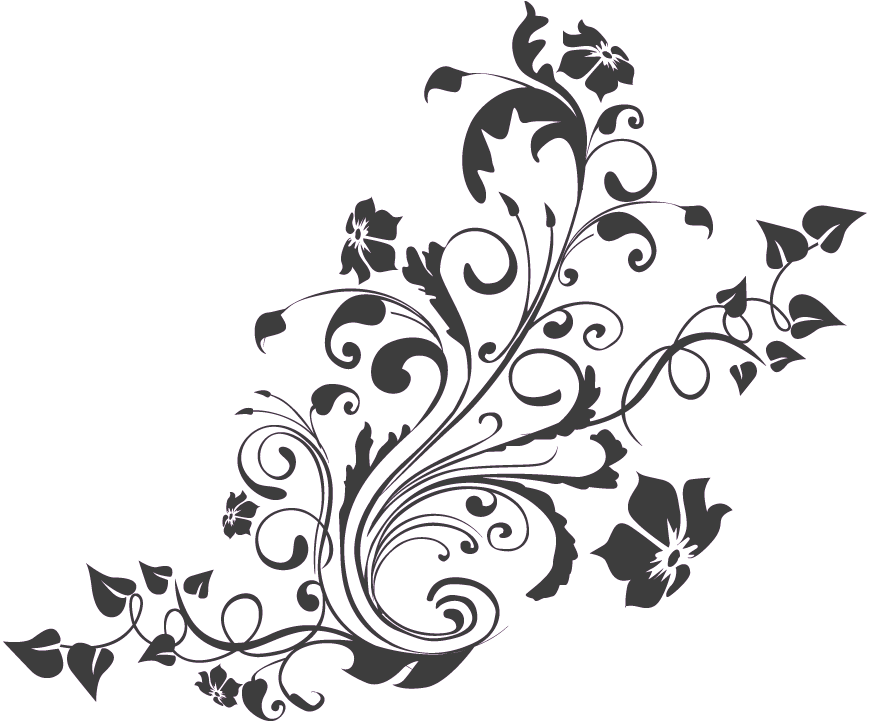 RESERVA LA FECHA
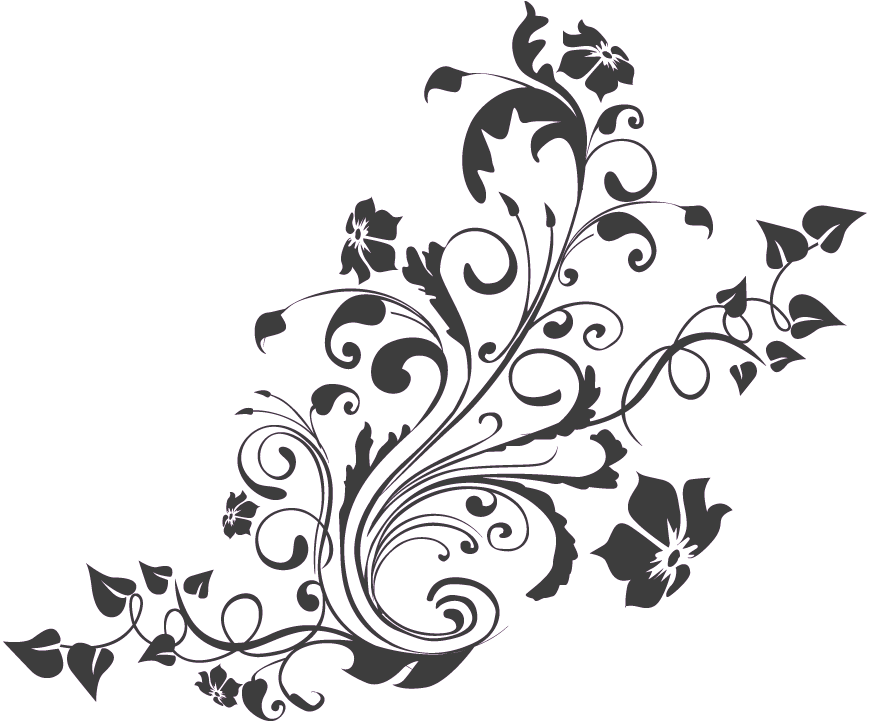 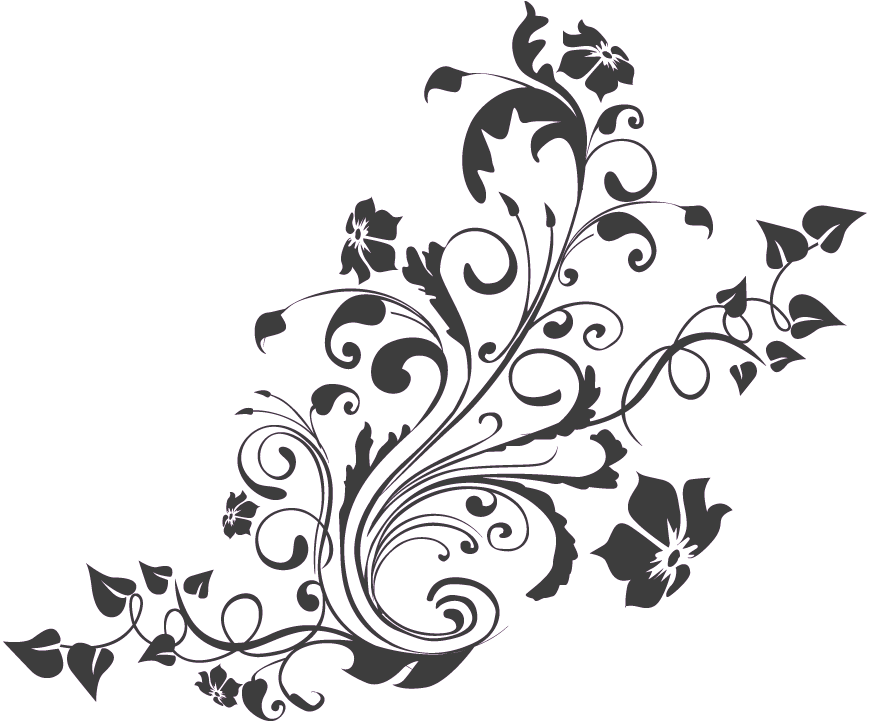 MESA
21
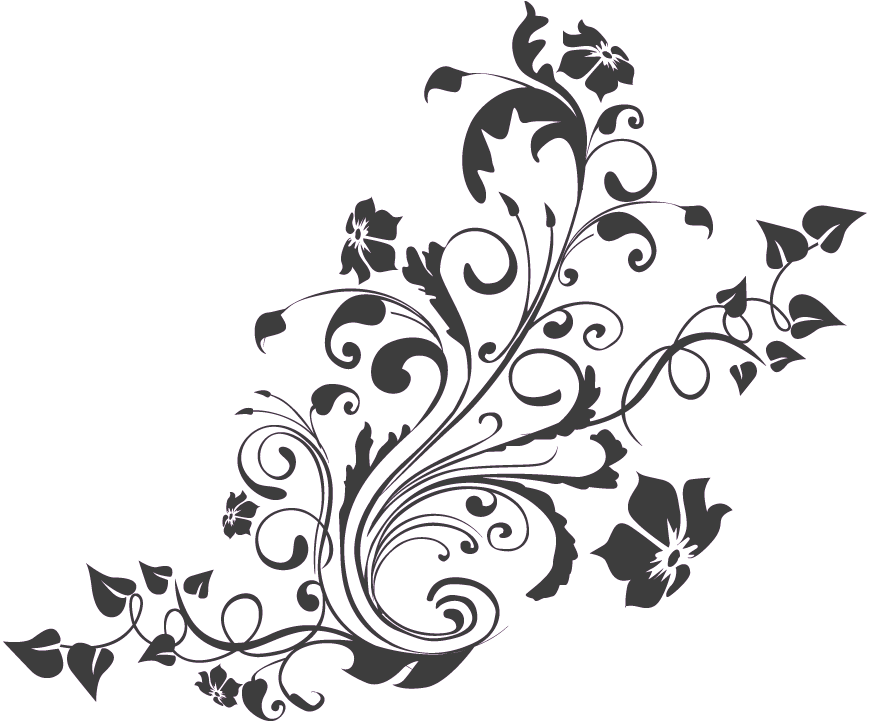 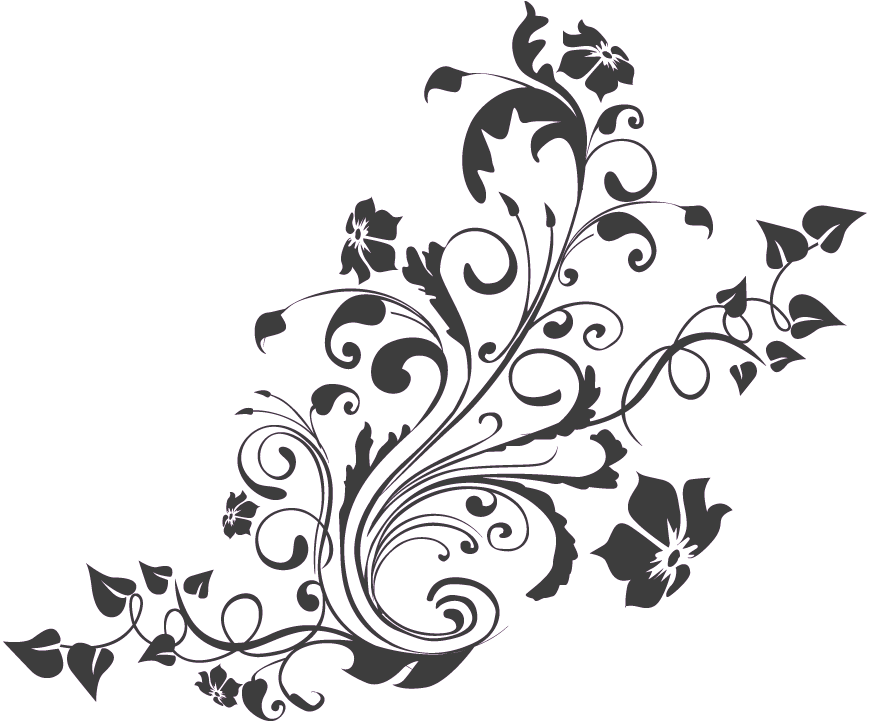